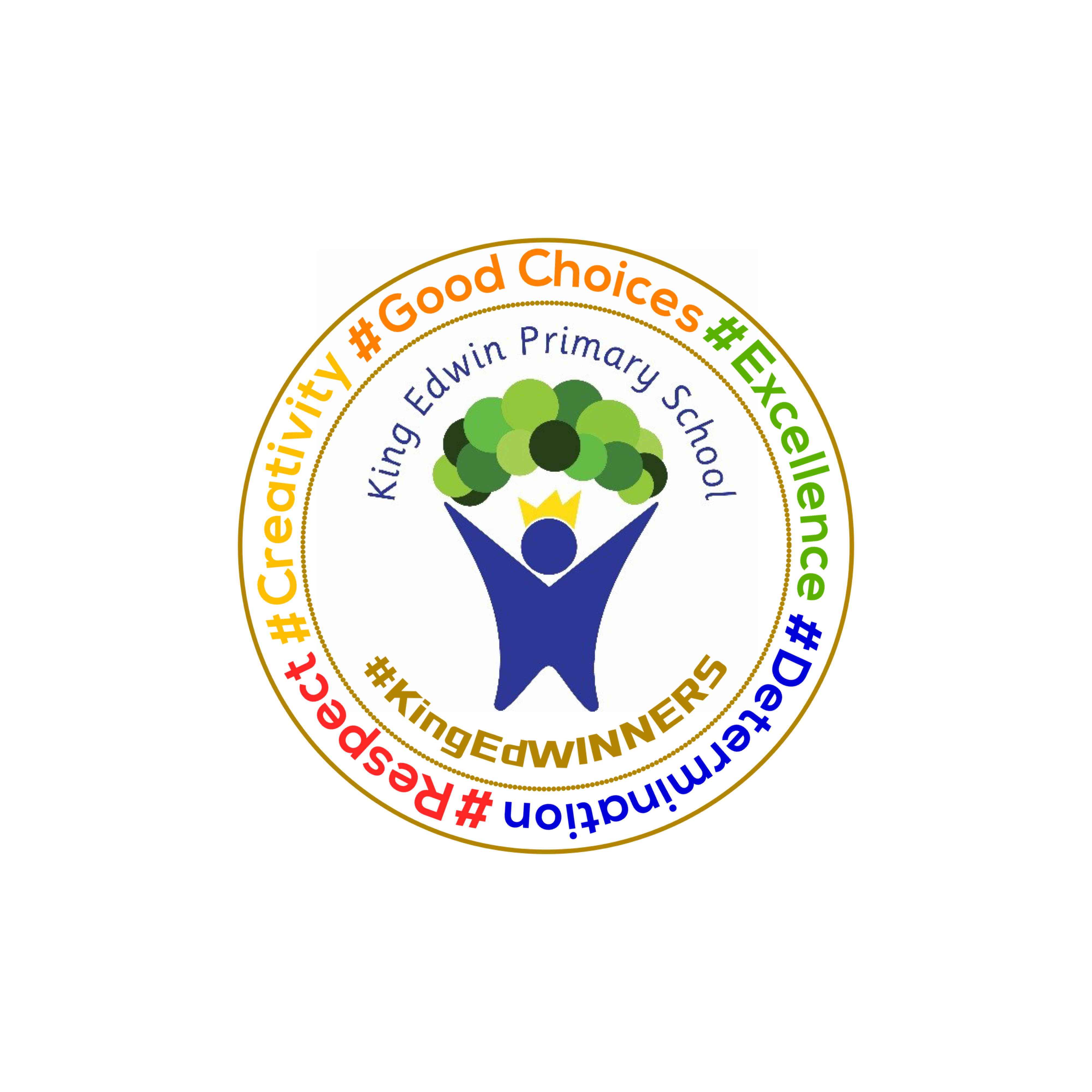 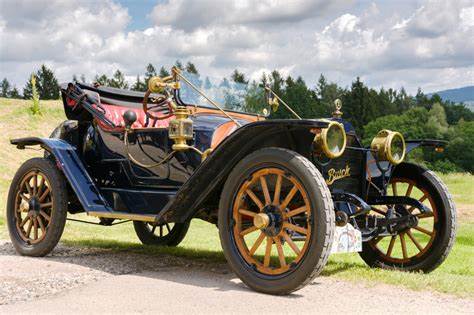 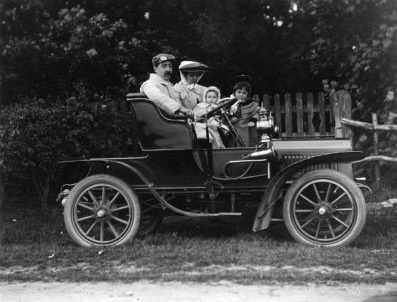 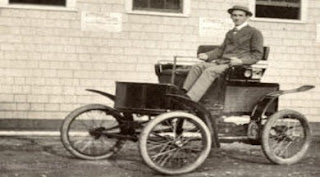 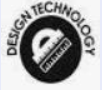 1